Dieva Žēlsirdības Pielūgsmes litānija!
[Speaker Notes: DIEVA ŽĒLSIRDĪBAS PIELŪGSMES LITĀNIJA!]
Kungs, es slavēju Tavu žēlsirdību!
[Speaker Notes: Kungs, es slavēju Tavu žēlsirdību!]
Visuma radīšanas plānā
[Speaker Notes: Visuma radīšanas plānā, 
Par to, ka radīji Eņģeļu korus, 
Par to, ka radīji debesis un zemi]
Par to, ka radīji Eņģeļu korus
[Speaker Notes: Visuma radīšanas plānā, 
Par to, ka radīji Eņģeļu korus, 
Par to, ka radīji debesis un zemi]
Par to, ka radīji debesis un zemi
[Speaker Notes: Visuma radīšanas plānā, 
Par to, ka radīji Eņģeļu korus, 
Par to, ka radīji debesis un zemi]
Kungs, es slavēju Tavu žēlsirdību!
[Speaker Notes: Kungs, es slavēju Tavu žēlsirdību!]
Par to, ka radīji gaismu tumsā
[Speaker Notes: Par to, ka radīji gaismu tumsā, 
Par to, ka radīji visas dzīvās būtnes, 
Pasaules un visu Tavu darbu skaistumā]
Par to, ka radīji visas dzīvās būtnes
[Speaker Notes: Par to, ka radīji gaismu tumsā, 
Par to, ka radīji visas dzīvās būtnes, 
Pasaules un visu Tavu darbu skaistumā]
Pasaules un visu Tavu darbu skaistumā
[Speaker Notes: Par to, ka radīji gaismu tumsā, 
Par to, ka radīji visas dzīvās būtnes, 
Pasaules un visu Tavu darbu skaistumā]
Kungs, es slavēju Tavu žēlsirdību!
[Speaker Notes: Kungs, es slavēju Tavu žēlsirdību!]
Par to, ka radīji cilvēku kā visas radības kroni
[Speaker Notes: Par to, ka radīji cilvēku kā visas radības kroni, 
Par to, ka pazemini Sevi līdz savas radības līmenim, 
Par to, ka cilvēku aicini uz draudzību ar Sevi]
Par to, ka pazemini Sevi līdz savas radības līmenim
[Speaker Notes: Par to, ka radīji cilvēku kā visas radības kroni, 
Par to, ka pazemini Sevi līdz savas radības līmenim, 
Par to, ka cilvēku aicini uz draudzību ar Sevi]
Par to, ka cilvēku aicini uz draudzību ar Sevi
[Speaker Notes: Par to, ka radīji cilvēku kā visas radības kroni, 
Par to, ka pazemini Sevi līdz savas radības līmenim, 
Par to, ka cilvēku aicini uz draudzību ar Sevi]
Kungs, es slavēju Tavu žēlsirdību!
[Speaker Notes: Kungs, es slavēju Tavu žēlsirdību!]
Par to, ka apžēlojies par cilvēka postu pēc viņa kritiena
[Speaker Notes: Par to, ka apžēlojies par cilvēka postu pēc viņa kritiena, 
Par to, ka apsolīji Pestītāju, 
Par to, ka Tu gādā par grēcīgo cilvēci]
Par to, ka apsolīji Pestītāju
[Speaker Notes: Par to, ka apžēlojies par cilvēka postu pēc viņa kritiena, 
Par to, ka apsolīji Pestītāju, 
Par to, ka Tu gādā par grēcīgo cilvēci]
Par to, ka Tu gādā par grēcīgo cilvēci
[Speaker Notes: Par to, ka apžēlojies par cilvēka postu pēc viņa kritiena, 
Par to, ka apsolīji Pestītāju, 
Par to, ka Tu gādā par grēcīgo cilvēci]
Kungs, es slavēju Tavu žēlsirdību!
[Speaker Notes: Kungs, es slavēju Tavu žēlsirdību!]
Visā pestīšanas vēsturē
[Speaker Notes: Visā pestīšanas vēsturē, 
Katrā reizē, kad Tu tuvojies cilvēcei, lai to pieceltu un pamācītu, 
Izredzētās tautas aicinājumā]
Katrā reizē, kad Tu tuvojies cilvēcei, lai to pieceltu un pamācītu
[Speaker Notes: Visā pestīšanas vēsturē, 
Katrā reizē, kad Tu tuvojies cilvēcei, lai to pieceltu un pamācītu, 
Izredzētās tautas aicinājumā]
Izredzētās tautas aicinājumā
[Speaker Notes: Visā pestīšanas vēsturē, 
Katrā reizē, kad Tu tuvojies cilvēcei, lai to pieceltu un pamācītu, 
Izredzētās tautas aicinājumā]
Kungs, es slavēju Tavu žēlsirdību!
[Speaker Notes: Kungs, es slavēju Tavu žēlsirdību!]
Par derību, kuru daudzkārt slēdzi ar cilvēkiem
[Speaker Notes: Par derību, kuru daudzkārt slēdzi ar cilvēkiem, 
Vecās derības patriarhos un svētajos, 
Par to, ka atbrīvoji no Ēģiptes verdzības]
Vecās derības patriarhos un svētajos
[Speaker Notes: Par derību, kuru daudzkārt slēdzi ar cilvēkiem, 
Vecās derības patriarhos un svētajos, 
Par to, ka atbrīvoji no Ēģiptes verdzības]
Par to, ka atbrīvoji no Ēģiptes verdzības
[Speaker Notes: Par derību, kuru daudzkārt slēdzi ar cilvēkiem, 
Vecās derības patriarhos un svētajos, 
Par to, ka atbrīvoji no Ēģiptes verdzības]
Kungs, es slavēju Tavu žēlsirdību!
[Speaker Notes: Kungs, es slavēju Tavu žēlsirdību!]
Par Tavu vārdu, kuru sludināja pravieši
[Speaker Notes: Par Tavu vārdu, kuru sludināja pravieši, 
Tajā, ka Tu nenogurstoši meklē cilvēku, 
Jaunavas Marijas radīšanā]
Tajā, ka Tu nenogurstoši meklē cilvēku
[Speaker Notes: Par Tavu vārdu, kuru sludināja pravieši, 
Tajā, ka Tu nenogurstoši meklē cilvēku, 
Jaunavas Marijas radīšanā]
Jaunavas Marijas radīšanā
[Speaker Notes: Par Tavu vārdu, kuru sludināja pravieši, 
Tajā, ka Tu nenogurstoši meklē cilvēku, 
Jaunavas Marijas radīšanā]
Kungs, es slavēju Tavu žēlsirdību!
[Speaker Notes: Kungs, es slavēju Tavu žēlsirdību!]
Tajā, ka Dieva Dēls iemiesojās
[Speaker Notes: Tajā, ka Dieva Dēls iemiesojās, 
Tajā, ka pieņēmi bērna bezpalīdzību, 
Tavās bēgļu gaitās un nabadzībā]
Tajā, ka pieņēmi bērna bezpalīdzību
[Speaker Notes: Tajā, ka Dieva Dēls iemiesojās, 
Tajā, ka pieņēmi bērna bezpalīdzību, 
Tavās bēgļu gaitās un nabadzībā]
Tavās bēgļu gaitās un nabadzībā
[Speaker Notes: Tajā, ka Dieva Dēls iemiesojās, 
Tajā, ka pieņēmi bērna bezpalīdzību, 
Tavās bēgļu gaitās un nabadzībā]
Kungs, es slavēju Tavu žēlsirdību!
[Speaker Notes: Kungs, es slavēju Tavu žēlsirdību!]
Tajā, ka pieņēmi cilvēka dzīves ikvienas bēdas
[Speaker Notes: Tajā, ka pieņēmi cilvēka dzīves ikvienas bēdas, 
Par smago darbu Nācaretē, 
Par daudzajiem pazemības un apslēptās dzīves gadiem]
Par smago darbu Nācaretē
[Speaker Notes: Tajā, ka pieņēmi cilvēka dzīves ikvienas bēdas, 
Par smago darbu Nācaretē, 
Par daudzajiem pazemības un apslēptās dzīves gadiem]
Par daudzajiempazemības un apslēptās dzīves gadiem
[Speaker Notes: Tajā, ka pieņēmi cilvēka dzīves ikvienas bēdas, 
Par smago darbu Nācaretē, 
Par daudzajiem pazemības un apslēptās dzīves gadiem]
Kungs, es slavēju Tavu žēlsirdību!
[Speaker Notes: Kungs, es slavēju Tavu žēlsirdību!]
Par mūsu kārdinājumu, bēdu un ciešanu uzņemšanos
[Speaker Notes: Par mūsu kārdinājumu, bēdu un ciešanu uzņemšanos, 
Par svētdarīšanu, iegremdējoties Jordānā, 
Debesu Valstības sludināšanā]
Par svētdarīšanu, iegremdējoties Jordānā
[Speaker Notes: Par mūsu kārdinājumu, bēdu un ciešanu uzņemšanos, 
Par svētdarīšanu, iegremdējoties Jordānā, 
Debesu Valstības sludināšanā]
Debesu Valstības sludināšanā
[Speaker Notes: Par mūsu kārdinājumu, bēdu un ciešanu uzņemšanos, 
Par svētdarīšanu, iegremdējoties Jordānā, 
Debesu Valstības sludināšanā]
Kungs, es slavēju Tavu žēlsirdību!
[Speaker Notes: Kungs, es slavēju Tavu žēlsirdību!]
Par to, ka darīji brīnumus un zīmes
[Speaker Notes: Par to, ka darīji brīnumus un zīmes, 
Par to, ka apžēlojies par katra cilvēka postu, 
Par to, ka identificējies ar katru cilvēku]
Par to, ka apžēlojies par katra cilvēka postu
[Speaker Notes: Par to, ka darīji brīnumus un zīmes, 
Par to, ka apžēlojies par katra cilvēka postu, 
Par to, ka identificējies ar katru cilvēku]
Par to, ka identificējies ar katru cilvēku
[Speaker Notes: Par to, ka darīji brīnumus un zīmes, 
Par to, ka apžēlojies par katra cilvēka postu, 
Par to, ka identificējies ar katru cilvēku]
Kungs, es slavēju Tavu žēlsirdību!
[Speaker Notes: Kungs, es slavēju Tavu žēlsirdību!]
Apustuļu un mācekļu iedibināšanā
[Speaker Notes: Apustuļu un mācekļu iedibināšanā 
Vissvētās Euharistijas iedibināšanā, 
Par to, ka uzņēmies upuri par mūsu grēkiem]
Vissvētās Euharistijas iedibināšanā
[Speaker Notes: Apustuļu un mācekļu iedibināšanā 
Vissvētās Euharistijas iedibināšanā, 
Par to, ka uzņēmies upuri par mūsu grēkiem]
Par to, ka uzņēmies upuri par mūsu grēkiem
[Speaker Notes: Apustuļu un mācekļu iedibināšanā 
Vissvētās Euharistijas iedibināšanā, 
Par to, ka uzņēmies upuri par mūsu grēkiem]
Kungs, es slavēju Tavu žēlsirdību!
[Speaker Notes: Kungs, es slavēju Tavu žēlsirdību!]
Ģetzemanes dārza vientulībā un bailēs
[Speaker Notes: Ģetzemanes dārza vientulībā un bailēs, 
Par to, ka pieņēmi vistuvākā mācekļa nodevību, 
Par to, ka pieņēmi tautas un virspriesteru novēršanos no Sevis]
Par to, ka pieņēmi vistuvākā mācekļa nodevību
[Speaker Notes: Ģetzemanes dārza vientulībā un bailēs, 
Par to, ka pieņēmi vistuvākā mācekļa nodevību, 
Par to, ka pieņēmi tautas un virspriesteru novēršanos no Sevis]
Par to, ka pieņēmi tautas un virspriesteru novēršanos no Sevis
[Speaker Notes: Ģetzemanes dārza vientulībā un bailēs, 
Par to, ka pieņēmi vistuvākā mācekļa nodevību, 
Par to, ka pieņēmi tautas un virspriesteru novēršanos no Sevis]
Kungs, es slavēju Tavu žēlsirdību!
[Speaker Notes: Kungs, es slavēju Tavu žēlsirdību!]
Par to, ka pieņēmi netaisnīgu spriedumu
[Speaker Notes: Par to, ka pieņēmi netaisnīgu spriedumu, 
Par to, ka pieņēmi pazemojumus un izsmieklu, 
Šaustīšanas ciešanās]
Par to, ka pieņēmi pazemojumus un izsmieklu
[Speaker Notes: Par to, ka pieņēmi netaisnīgu spriedumu, 
Par to, ka pieņēmi pazemojumus un izsmieklu, 
Šaustīšanas ciešanās]
Šaustīšanas ciešanās
[Speaker Notes: Par to, ka pieņēmi netaisnīgu spriedumu, 
Par to, ka pieņēmi pazemojumus un izsmieklu, 
Šaustīšanas ciešanās]
Kungs, es slavēju Tavu žēlsirdību!
[Speaker Notes: Kungs, es slavēju Tavu žēlsirdību!]
Pacietībā kronēšanas ar ērkšķiem laikā
[Speaker Notes: Pacietībā kronēšanas ar ērkšķiem laikā, 
Par to, ka uzņēmies Krusta ceļu, 
Par to, ka biji gatavs ciest zem Krusta smaguma]
Par to, ka uzņēmies Krusta ceļu
[Speaker Notes: Pacietībā kronēšanas ar ērkšķiem laikā, 
Par to, ka uzņēmies Krusta ceļu, 
Par to, ka biji gatavs ciest zem Krusta smaguma]
Par to, ka biji gatavs ciest zem Krusta smaguma
[Speaker Notes: Pacietībā kronēšanas ar ērkšķiem laikā, 
Par to, ka uzņēmies Krusta ceļu, 
Par to, ka biji gatavs ciest zem Krusta smaguma]
Kungs, es slavēju Tavu žēlsirdību!
[Speaker Notes: Kungs, es slavēju Tavu žēlsirdību!]
Par to, ka pieņēmiVeronikas pakalpojumu
[Speaker Notes: Par to, ka pieņēmi Veronikas pakalpojumu, 
Sāpīgajā tikšanās reizē ar Māti, 
Par to, ka pieņēmi Kirēnes Sīmaņa palīdzību]
Sāpīgajā tikšanās reizē ar Māti
[Speaker Notes: Par to, ka pieņēmi Veronikas pakalpojumu, 
Sāpīgajā tikšanās reizē ar Māti, 
Par to, ka pieņēmi Kirēnes Sīmaņa palīdzību]
Par to, ka pieņēmi Kirēnes Sīmaņa palīdzību
[Speaker Notes: Par to, ka pieņēmi Veronikas pakalpojumu, 
Sāpīgajā tikšanās reizē ar Māti, 
Par to, ka pieņēmi Kirēnes Sīmaņa palīdzību]
Kungs, es slavēju Tavu žēlsirdību!
[Speaker Notes: Kungs, es slavēju Tavu žēlsirdību!]
Par to, ka noliecies pār raudošajām sievietēm
[Speaker Notes: Par to, ka noliecies pār raudošajām sievietēm, 
Pazemojumā, kad tika noplēstas drēbes, 
Krustā sišanas ciešanās]
Pazemojumā, kad tika noplēstas drēbes
[Speaker Notes: Par to, ka noliecies pār raudošajām sievietēm, 
Pazemojumā, kad tika noplēstas drēbes, 
Krustā sišanas ciešanās]
Krustā sišanas ciešanās
[Speaker Notes: Par to, ka noliecies pār raudošajām sievietēm, 
Pazemojumā, kad tika noplēstas drēbes, 
Krustā sišanas ciešanās]
Kungs, es slavēju Tavu žēlsirdību!
[Speaker Notes: Kungs, es slavēju Tavu žēlsirdību!]
Par to, ka piedevi mums grēkus agonijas brīdī
[Speaker Notes: Par to, ka piedevi mums grēkus agonijas brīdī, 
Par to, ka Mariju mums dāvāji kā Māti, 
Par to, ka pieņēmi vislielākās pamestības ciešana]
Par to, ka Mariju mums dāvāji kā Māti
[Speaker Notes: Par to, ka piedevi mums grēkus agonijas brīdī, 
Par to, ka Mariju mums dāvāji kā Māti, 
Par to, ka pieņēmi vislielākās pamestības ciešana]
Par to, ka pieņēmi vislielākās pamestības ciešanas
[Speaker Notes: Par to, ka piedevi mums grēkus agonijas brīdī, 
Par to, ka Mariju mums dāvāji kā Māti, 
Par to, ka pieņēmi vislielākās pamestības ciešanas]
Kungs, es slavēju Tavu žēlsirdību!
[Speaker Notes: Kungs, es slavēju Tavu žēlsirdību!]
Par to, ka līdz galam izturēji Krusta ceļa mokas
[Speaker Notes: Par to, ka līdz galam izturēji Krusta ceļa mokas, 
Par to, ka tika ar šķēpu atvērta Tava Sirds kā žēlsirdības Avots, 
Par Tevis gūto uzvaru pār ļauno garu]
Par to, ka tika ar šķēpu atvērta Tava Sirds kā žēlsirdības Avots
[Speaker Notes: Par to, ka līdz galam izturēji Krusta ceļa mokas, 
Par to, ka tika ar šķēpu atvērta Tava Sirds kā žēlsirdības Avots, 
Par Tevis gūto uzvaru pār ļauno garu]
Par Tevis gūto uzvaru pār ļauno garu
[Speaker Notes: Par to, ka līdz galam izturēji Krusta ceļa mokas, 
Par to, ka tika ar šķēpu atvērta Tava Sirds kā žēlsirdības Avots, 
Par Tevis gūto uzvaru pār ļauno garu]
Kungs, es slavēju Tavu žēlsirdību!
[Speaker Notes: Kungs, es slavēju Tavu žēlsirdību!]
Par Tavu Augšāmcelšanos, kas deva mums dzīvību
[Speaker Notes: Par Tavu Augšāmcelšanos, kas deva mums dzīvību, 
Miera un piedošanas dāvanā, 
Svētā Gara nosūtīšanā]
Miera un piedošanas dāvanā
[Speaker Notes: Par Tavu Augšāmcelšanos, kas deva mums dzīvību, 
Miera un piedošanas dāvanā, 
Svētā Gara nosūtīšanā]
Svētā Gara nosūtīšanā
[Speaker Notes: Par Tavu Augšāmcelšanos, kas deva mums dzīvību, 
Miera un piedošanas dāvanā, 
Svētā Gara nosūtīšanā]
Kungs, es slavēju Tavu žēlsirdību!
[Speaker Notes: Kungs, es slavēju Tavu žēlsirdību!]
Svētās Baznīcas iedibināšanā
[Speaker Notes: Svētās Baznīcas iedibināšanā, 
Svētajā Kristības sakramentā, kas dara mūs par Taviem bērniem, 
Gandarīšanas sakramentā, kas mūs rada no jauna ar Tavu žēlsirdību]
Svētajā Kristības sakramentā, kas dara mūs par Taviem bērniem
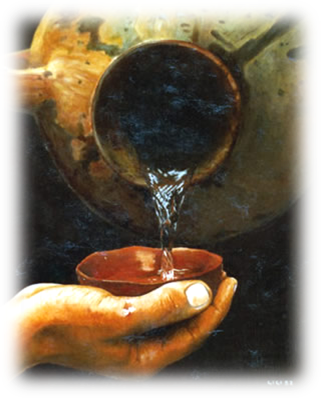 [Speaker Notes: Svētās Baznīcas iedibināšanā, 
Svētajā Kristības sakramentā, kas dara mūs par Taviem bērniem, 
Gandarīšanas sakramentā, kas mūs rada no jauna ar Tavu žēlsirdību]
Gandarīšanas sakramentā, kas mūs rada no jauna ar Tavu žēlsirdību
[Speaker Notes: Svētās Baznīcas iedibināšanā, 
Svētajā Kristības sakramentā, kas dara mūs par Taviem bērniem, 
Gandarīšanas sakramentā, kas mūs rada no jauna ar Tavu žēlsirdību]
Kungs, es slavēju Tavu žēlsirdību!
[Speaker Notes: Kungs, es slavēju Tavu žēlsirdību!]
Euharistijas sakramentā, kurā Tu mūs vieno ar Sevi
[Speaker Notes: Euharistijas sakramentā, kurā Tu mūs vieno ar Sevi, 
Svētās Mises upurī, kurā Tu nāc pie mums un paliec ar mums, 
Ordinācijas sakramentā, caur kuru Tu dzīvo un darbojies Baznīcā un pasaulē]
Svētās Mises upurī, kurā Tu nāc pie mums un paliec ar mums
[Speaker Notes: Euharistijas sakramentā, kurā Tu mūs vieno ar Sevi, 
Svētās Mises upurī, kurā Tu nāc pie mums un paliec ar mums, 
Ordinācijas sakramentā, caur kuru Tu dzīvo un darbojies Baznīcā un pasaulē]
Ordinācijas sakramentā, caur kuru Tu dzīvo un darbojies Baznīcā un pasaulē
[Speaker Notes: Euharistijas sakramentā, kurā Tu mūs vieno ar Sevi, 
Svētās Mises upurī, kurā Tu nāc pie mums un paliec ar mums, 
Ordinācijas sakramentā, caur kuru Tu dzīvo un darbojies Baznīcā un pasaulē]
Kungs, es slavēju Tavu žēlsirdību!
[Speaker Notes: Kungs, es slavēju Tavu žēlsirdību!]
Iestiprināšanas sakramentā, kurā Tu piepildi mūs ar Savu Garu
[Speaker Notes: Iestiprināšanas sakramentā, kurā Tu piepildi mūs ar Savu Garu, 
Slimnieku svaidīšanas sakramentā, kurā mūs dziedini un vieno ar Savu Krustu, 
Laulības sakramentā, kurā mūs apdāvini ar Savu radošo mīlestību]
Slimnieku svaidīšanas sakramentā, kurā mūs dziedini un vieno ar Savu Krustu
[Speaker Notes: Iestiprināšanas sakramentā, kurā Tu piepildi mūs ar Savu Garu, 
Slimnieku svaidīšanas sakramentā, kurā mūs dziedini un vieno ar Savu Krustu, 
Laulības sakramentā, kurā mūs apdāvini ar Savu radošo mīlestību]
Laulības sakramentā, kurā mūs apdāvini ar Savu radošo mīlestību
[Speaker Notes: Iestiprināšanas sakramentā, kurā Tu piepildi mūs ar Savu Garu, 
Slimnieku svaidīšanas sakramentā, kurā mūs dziedini un vieno ar Savu Krustu, 
Laulības sakramentā, kurā mūs apdāvini ar Savu radošo mīlestību]
Kungs, es slavēju Tavu žēlsirdību!
[Speaker Notes: Kungs, es slavēju Tavu žēlsirdību!]
Klosterdzīves svētsolījumos,kuros Tu cilvēkus apņemar līgavaiņa mīlestību
[Speaker Notes: Klosterdzīves svētsolījumos, kuros Tu cilvēkus apņem ar līgavaiņa mīlestību, 
Tavās ilgās atpestīt katru cilvēku, 
Tavā Vārdā, ar kuru Tu mūs baro un dziedini]
Tavās ilgās atpestīt katru cilvēku
[Speaker Notes: Klosterdzīves svētsolījumos, kuros Tu cilvēkus apņem ar līgavaiņa mīlestību, 
Tavās ilgās atpestīt katru cilvēku, 
Tavā Vārdā, ar kuru Tu mūs baro un dziedini]
Tavā Vārdā, ar kuru Tu mūs baro un dziedini
[Speaker Notes: Klosterdzīves svētsolījumos, kuros Tu cilvēkus apņem ar līgavaiņa mīlestību, 
Tavās ilgās atpestīt katru cilvēku, 
Tavā Vārdā, ar kuru Tu mūs baro un dziedini]
Kungs, es slavēju Tavu žēlsirdību!
[Speaker Notes: Kungs, es slavēju Tavu žēlsirdību!]
Harizmās, kuras Tu mums sniedz
[Speaker Notes: Harizmās, kuras Tu mums sniedz, 
Apsolījumos, ar kuriem Tu mūs esi apdāvinājis, 
Žēlsirdības laikā, kuru esi mums devis žēlastībā]
Apsolījumos, ar kuriem Tu mūs esi apdāvinājis
[Speaker Notes: Harizmās, kuras Tu mums sniedz, 
Apsolījumos, ar kuriem Tu mūs esi apdāvinājis, 
Žēlsirdības laikā, kuru esi mums devis žēlastībā]
Žēlsirdības laikā, kuru esi mums devis žēlastībā
[Speaker Notes: Harizmās, kuras Tu mums sniedz, 
Apsolījumos, ar kuriem Tu mūs esi apdāvinājis, 
Žēlsirdības laikā, kuru esi mums devis žēlastībā]
Kungs, es slavēju Tavu žēlsirdību!
[Speaker Notes: Kungs, es slavēju Tavu žēlsirdību!]
Jaunās Zemes, mūsu tēvijas, uz kuru Tu mūs vadi, dāvanā
[Speaker Notes: Jaunās Zemes, mūsu tēvijas, uz kuru Tu mūs vadi, dāvanā, 
Galīgajā visas cilvēces vienotībā Tevī.]
Galīgajā visas cilvēces vienotībā Tevī
[Speaker Notes: Jaunās Zemes, mūsu tēvijas, uz kuru Tu mūs vadi, dāvanā, 
Galīgajā visas cilvēces vienotībā Tevī.]
Galīgajā visas cilvēces vienotībā Tevī
[Speaker Notes: Jaunās Zemes, mūsu tēvijas, uz kuru Tu mūs vadi, dāvanā, 
Galīgajā visas cilvēces vienotībā Tevī.]
Kungs, es slavēju Tavu žēlsirdību!
[Speaker Notes: Kungs, es slavēju Tavu žēlsirdību!]